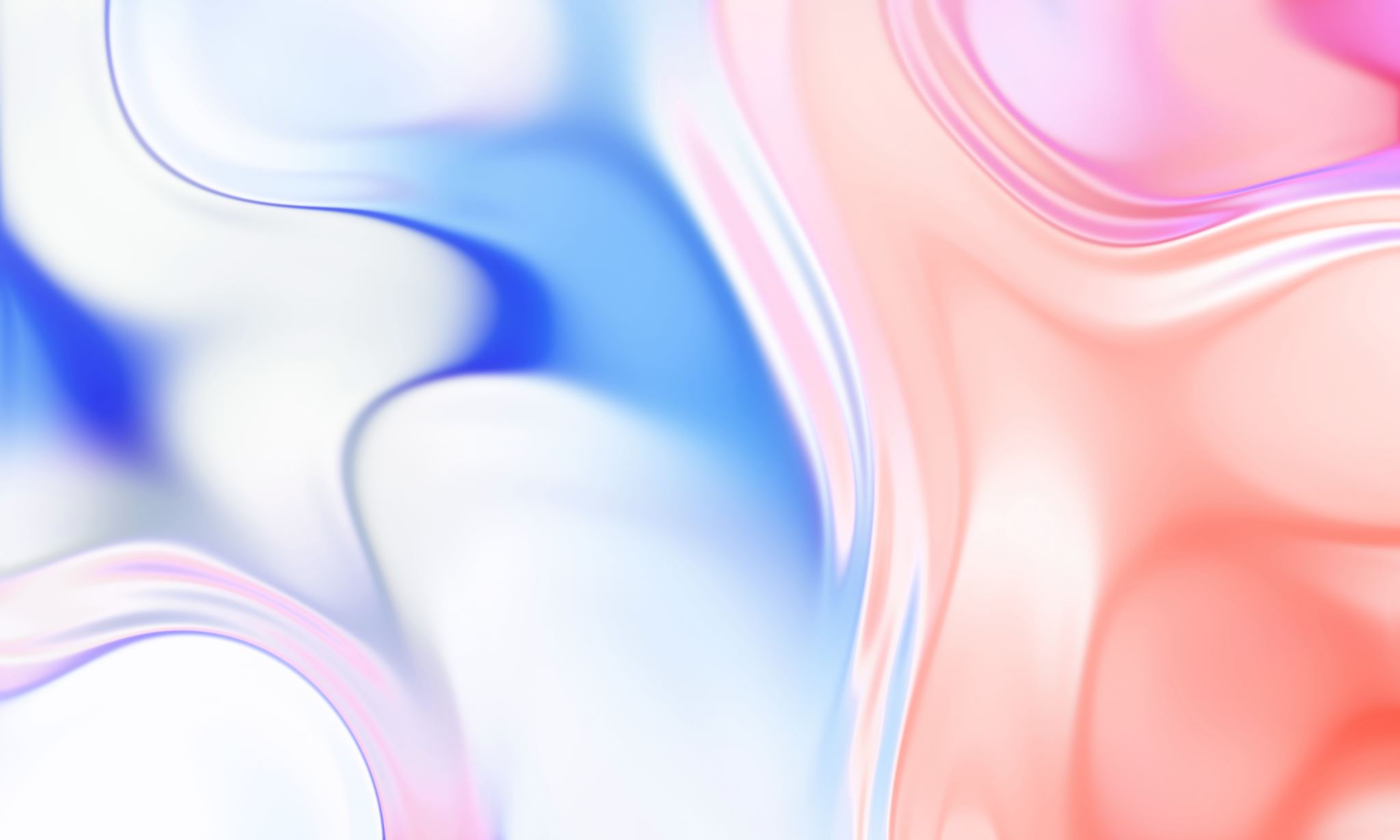 Pomoc dzieciom w sytuacji kryzysowej
Opracowanie: Justyna Kulma - Mazurek
Sytuacja kryzysowa
Sytuacja kryzysowa następuje wówczas, kiedy zaburzany jest dotychczasowy, ustalony porządek
świata, na skutek pojawienia się przeszkód, które uniemożliwiają realizowanie celów życiowych.
Pojawienie się sytuacji kryzysowej zawsze budzi wiele emocji w psychice człowieka, od niepokoju i stresu po lęk, przerażenie i strach o dalsze życie. Tak jest i tym razem, kiedy wszyscy zostaliśmy dotknięci globalnym kryzysem zdrowotnym, który bezpośrednio zagraża zdrowiu i życiu naszemu i naszych najbliższych.
Tych trudnych emocji doświadczają teraz wszyscy, rodzice, nauczyciele i przede wszystkim dzieci – uczniowie.
Nowa rzeczywistość
Nowa rzeczywistość
Rodzice w obecnej sytuacji
Motywacja
Ważne jest, by przeznaczyć odpowiednią ilość czasu na zdrowy sen i posiłki, zaplanować godziny, w których będziemy pracować/uczyć się, przemyśleć formę aktywnego wypoczynku oraz relaksu z najbliższymi. Jak się okaże, dzień wcale nie jest taki długi, zwłaszcza, gdy można troszkę dłużej pospać, nie tracić czasu na dojazdy, czy oddać się swoim pasjom.
Motywacja
Niezwykle ważną kwestią w motywowaniu dzieci do pracy w obecnej sytuacji jest wsparcie ze strony najbliższych. Jednym z elementów budujących motywację jest właściwa atmosfera w domu. Należy unikać nerwowości, ciągłego przeglądania informacji o sytuacji w kraju i na świecie. Racjonalizm i spokój rodziny pozytywnie wpłynie na dziecko, które nie będzie stale myślało o zagrożeniu i budowało w sobie lęku, a skupi się na zadaniach dnia codziennego.
Wsparcie dzieci
Z młodszymi dziećmi można „pobawić się” w szkołę. Rodzic nie koniecznie musi występować tu w roli nauczyciela, można też pozwolić dziecku na zamianę ról, ćwiczenia polegające na szukaniu błędów u kogoś innego świetnie weryfikują zdobytą wiedzę oraz ćwiczą spostrzegawczość.
Wsparcie dzieci
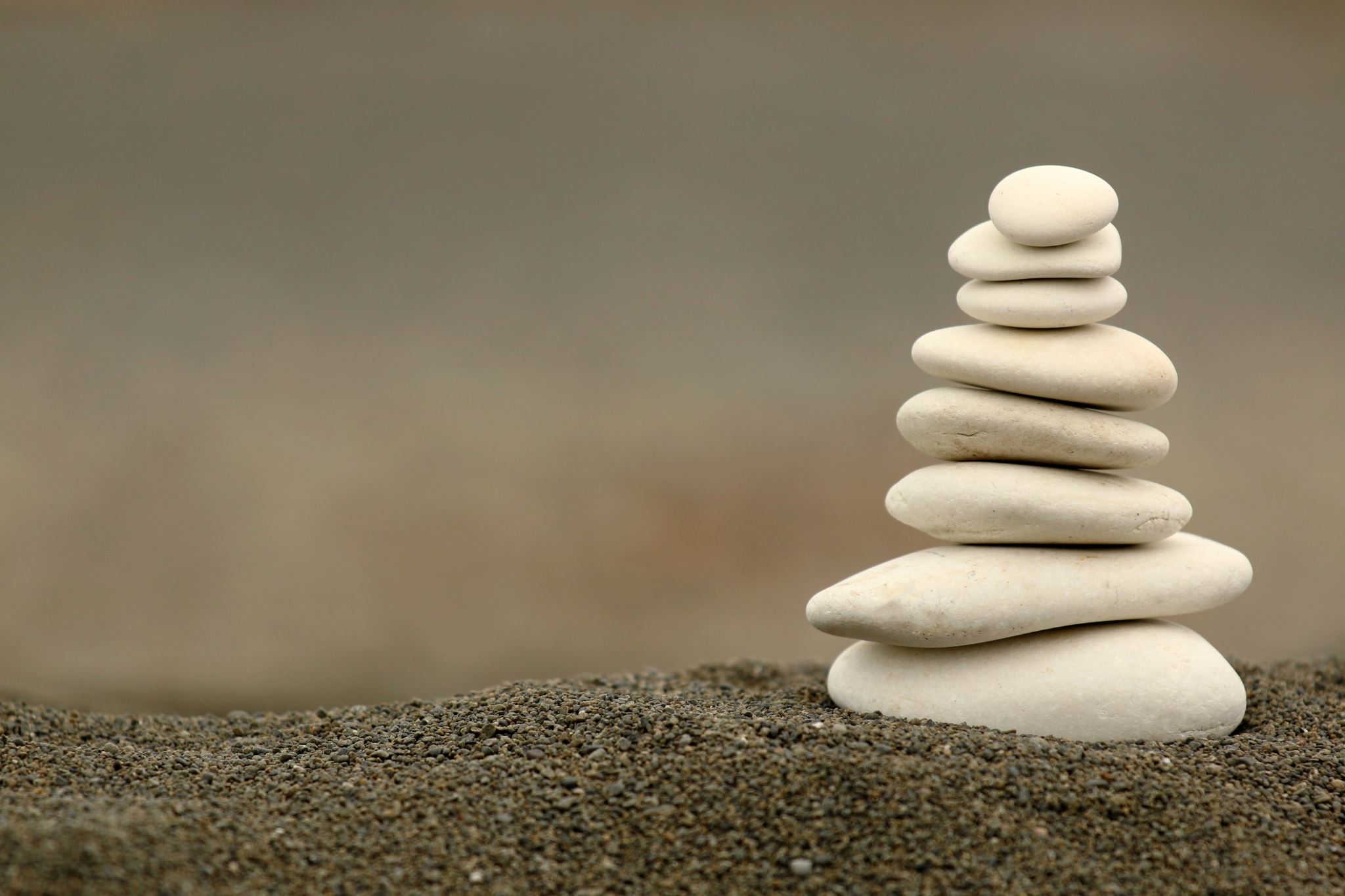 Wsparcie dziecka
Ciekawym rozwiązaniem jest również stworzenie planu dnia, który pozwoli na usystematyzowanie nowego porządku i da dziecku poczucie „normalności”, to jest określi jasno czas na naukę, zabawę, odpoczynek, obowiązki domowe, itp.
Wzajemne wsparcie w domu jest szczególnie istotne w takich sytuacjach, z jaką przyszło nam się zmierzyć. Ważne, by nie dać ponosić się emocjom i dostrzegać plusy tego stanu. Tak naprawdę możemy poznać w tym czasie swoje dzieci, zwykle nie mając na to czasu, by chociażby dłużej porozmawiać, a im więcej rozmawiamy, wspieramy się, tym atmosfera jest lepsza i sprzyja porozumieniu.
Wsparcie dzieci
Warto przede wszystkim rozmawiać z nastolatkiem, pokazać mu plusy obecnej sytuacji, bo przecież oprócz lekcji „na żywo”, każdy uczeń może sam zaplanować swój dzień pracy czy nawet cały tydzień. W ten sposób nie tylko uczy się gospodarowania swoim czasem, ale i odpowiedzialności, gdyż wie, ile ma do zrobienia.
Wsparcie dzieci
W motywowaniu dziecka do pracy w domu należy jasno nakreślić mu cel pracy, jaką wykonuje. Uzmysłowić, że sytuacja, z którą aktualne się mierzymy, jest czasowa i prędzej czy później nasze życie wskoczy na swoje zwyczajne tory. Powszechnie wiadomo, że trudno jest utrzymać poziom motywacji na stale wysokim poziomie, zwłaszcza, kiedy wokół dzieją się rzeczy straszne, trudne i smutne. Warto jednak zawsze podtrzymywać się wzajemnie na duchu, pracować wspólnie, wspierać siebie wzajemnie i okazywać sobie miłość, gdyż druga osoba jest dla nas dobrem nieocenionym, którego nigdy nie chcielibyśmy utracić.
Motywowanie dziecka
Szanowni Rodzice
W warunkach codzienności szkolnej staramy się sprostać potrzebom uczniów, rodziców i nauczycieli.
W obecnej sytuacji – nauczania zdalnego również jesteśmy dla Państwa, uczniów i nauczycieli.
Możecie Państwo kontaktować się z nami i będziemy dokładać wszelkich starań, żeby udzielić wsparcia Państwu i dzieciom. Kontakt możliwy jest przez dziennik elektroniczny, specjalną skrzynkę pedagogpsychologwsparcie@gmail.com a w szczególnych sytuacjach udzielamy porad telefonicznych. 
Pozdrawiamy 
Justyna Kulma – Mazurek – psycholog
Joanna Gańko - pedagog
Wsparcie psychologa i pedagoga szkolnego